Présentation du Plan Mathématiques – Cycle 1 
Secteurs de Lure et de Champagney Bas
Circonscription de Lure – Mercredi 29 septembre 2021
29/09/2021
1
Un Nouveau format de formation
2
29/09/2021
Plan Mathématiques 2021-22 / Circonscription de Lure – Cycle 1 – Mercredi 29 septembre
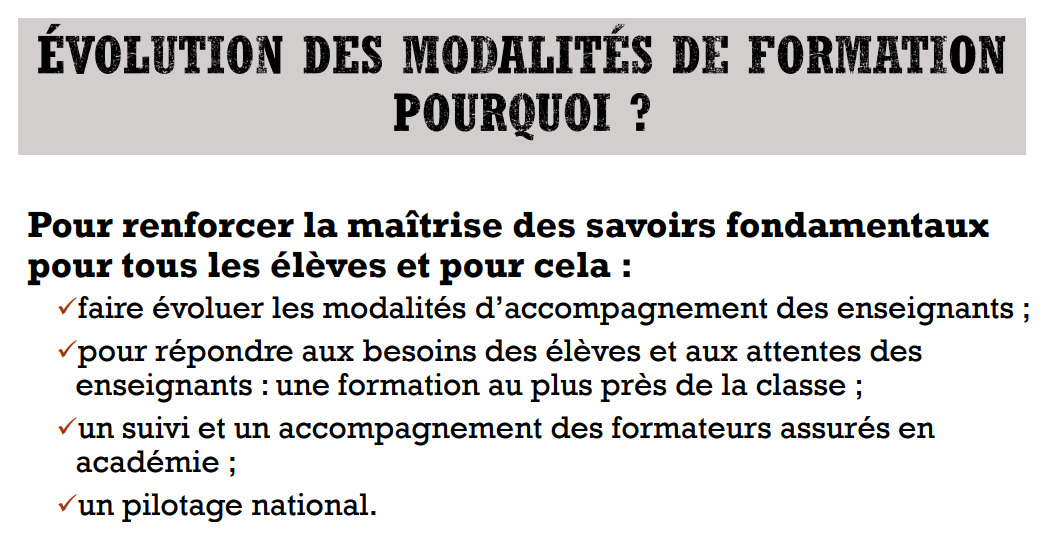 3
29/09/2021
Plan Mathématiques 2021-22 / Circonscription de Lure – Cycle 1 – Mercredi 29 septembre
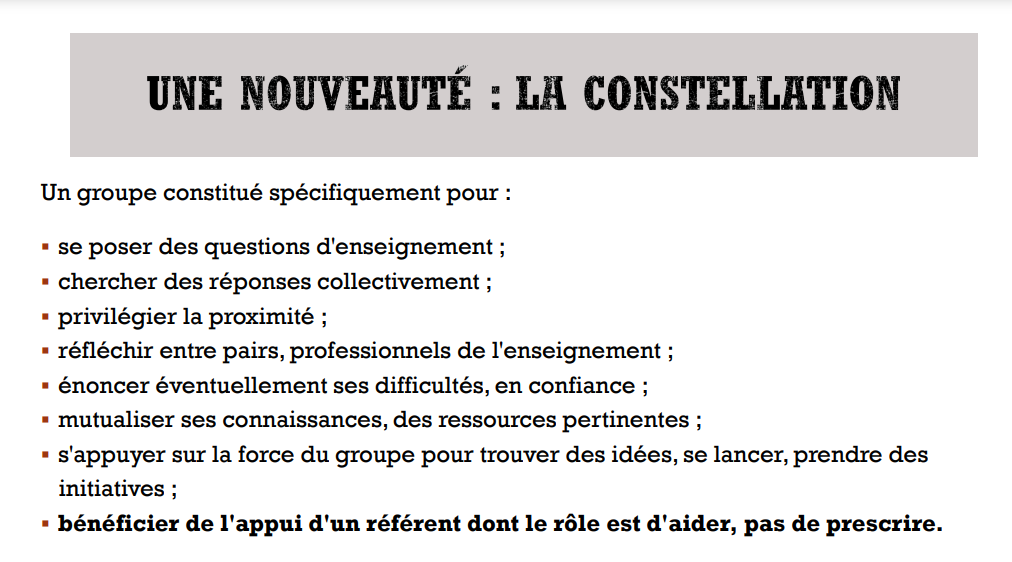 4
29/09/2021
5
29/09/2021
L’enseignant acteur de sa formation dans une constellation. Une formation « horizontale » enseignants / formateur.
Du côté de l’enseignant : 
Je travaille en équipe.
Je collabore pour exprimer des besoins de formation.
Je partage mon expertise, mes pratiques dans la constellation.
J’expérimente et j’analyse de nouvelles pratiques. 
Je collabore pour produire des ressources à partager.
J’analyse, je réfléchis avec la constellation.
Du côté du formateur : 
Je m’appuie sur ce qui se fait déjà dans les classes. 
Je favorise le partage des pratiques existantes.
Je connais les apports théoriques récents pour proposer de nouvelles façons de faire.
J’aide la constellation à lire et à analyser le réel de la classe.
Je facilite la mutualisation des ressources produites par les constellations.
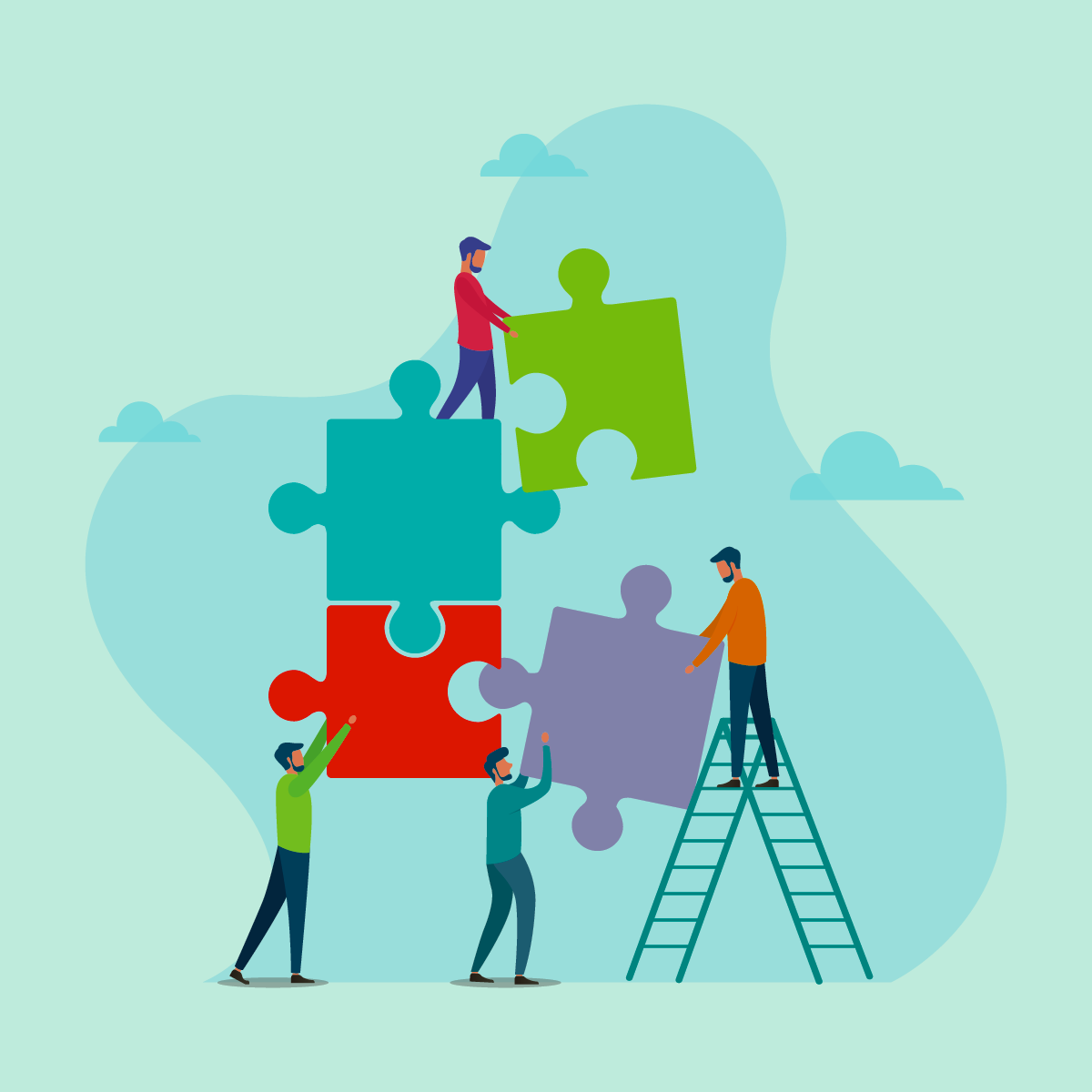 6
29/09/2021
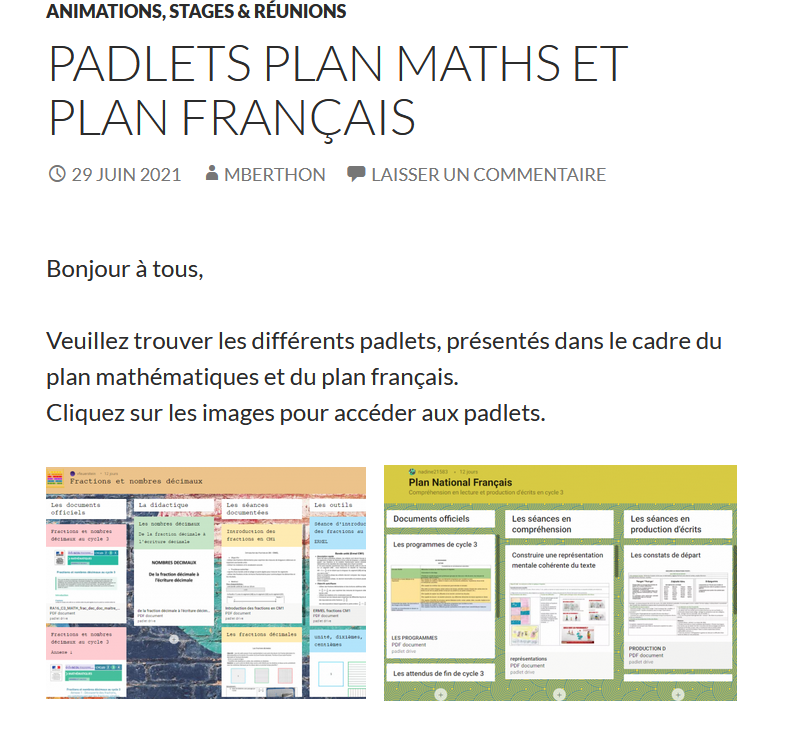 Les productions des constellations 2020-21
Partagées sur blog de circonscription
7
29/09/2021
DETAIL DES 30 HEURES :
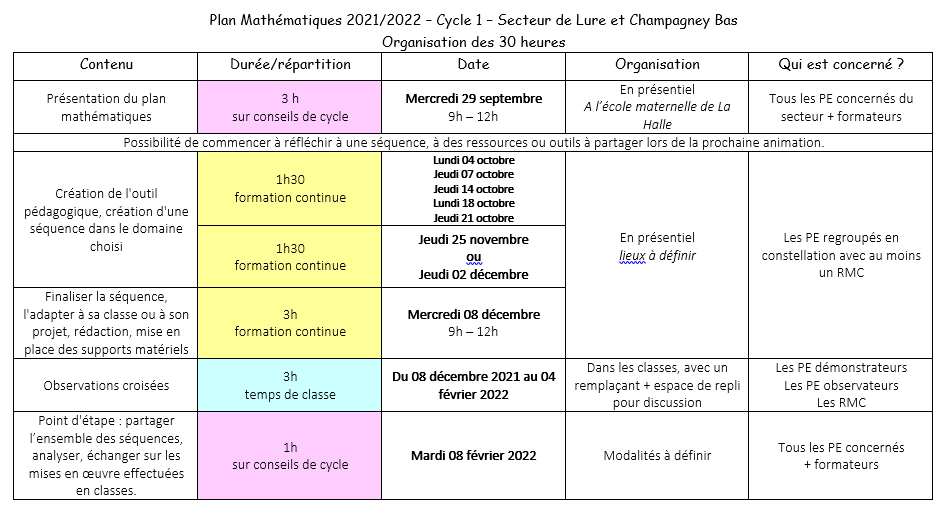 9
29/09/2021
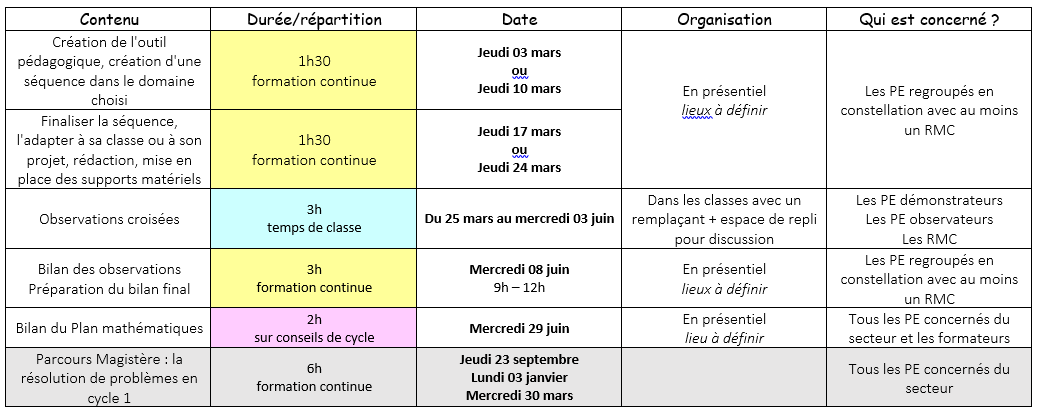 10
29/09/2021
Choisir une thématique de travail
Découvrir les nombres et leurs utilisations
Explorer des formes, des grandeurs, des suites organisées
Résolution de problèmes
Constituer les constellations
-> 5 constellations
-> 4 constellations de 8 PE et 1 constellation de 7 PE
-> une représentation des trois niveaux de classe: PS, MS et GS
11
29/09/2021
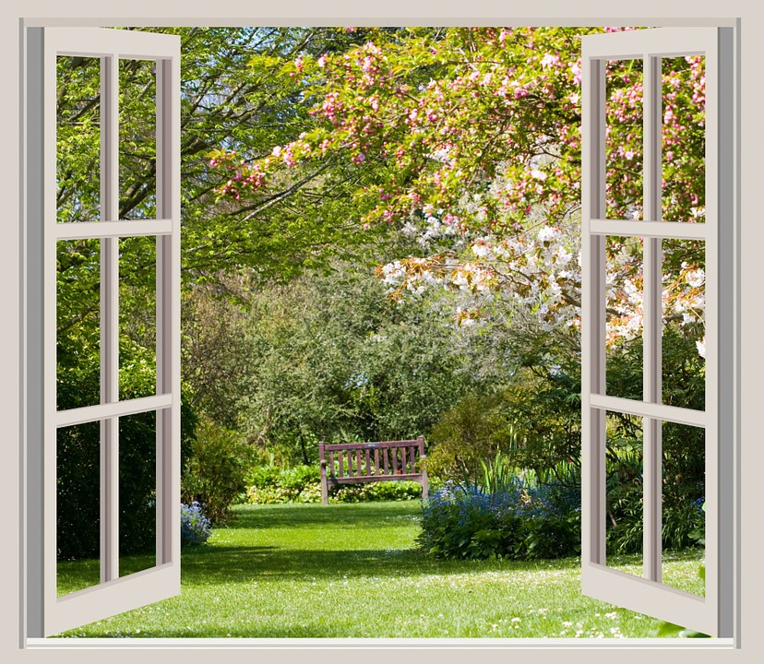 Pause
12
24/09/2020
Partager une analyse de la situation actuelle
2 points d’appui : dans les acquisitions de mes élèves / dans mon enseignement 
2 points à renforcer : dans les acquisitions de mes élèves / dans mon enseignement  

Individuellement : remplir les 4 cartes : 10 min
Mélanger les cartes de la constellation et redistribuer au hasard 4 cartes par personne. 
Possibilité de faire des échanges de cartes; garder 4 cartes par personne : 5 min
Débattre dans la constellation : catégoriser, hiérarchiser 
pour exprimer les choix de formation de la constellation: 10 min

Réaliser une affiche pour la constellation : « analyse de la situation » : 10 min
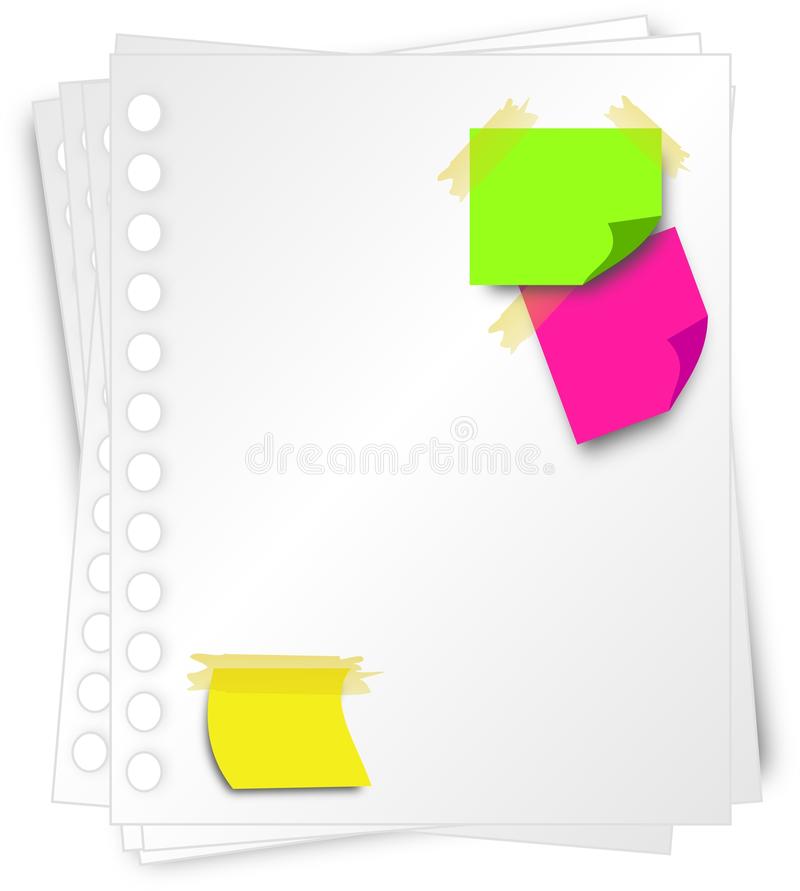 13
29/09/2021
MISE EN COMMUN, SYNTHÈSE COLLECTIVE

NOTRE ANALYSE EN 120 SECONDES !
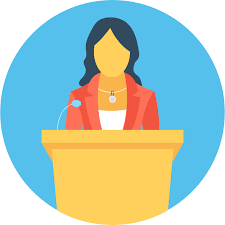 14
29/09/2021
Nous vous remercions de votre participation active ! 

Prochain rendez-vous le : Lundi 04 octobre
                                             Jeudi 07 octobre
                                             Jeudi 14 octobre
                                             Lundi 11 octobre
                                             Jeudi 21 octobre
Mercredi 17 novembre
29/09/2021
15